Poruchy výživy, obezita, hladovění, malnutrice, katabolické stavy, mentální anorexie a bulimie, nádorová anorexie/kachexie (seminář) – praktická demonstrace hodnocení stavu výživy.
1
Seminář – NUT – ÚPF; 17.3.2020
Slovník pojmů
hladovění (fasting, stravation)
	 – vědomé nebo nucené potlačení až zcela zastavení přívodu potravy u jinak zdravého člověka resp. bez 	závažného celk. onemocnění

podvýživa (hyponutrice)
	– důsledek nižšího přívodu zejm. makronutrient
	– BMI < 18 (tuk <10% u mužů, <15% u žen)
malnutrice
	– důsledek dlouhodobého deficientního přívodu makro- a mikronutrientů s výraznými orgánovými 		změnami (často ireverzibilními)
	– vede k inanici/emaciaci
anorexie
	– nechuť k jídlu, ztráta apetitu
kachexie
	– ztráta hmotnosti (tuková a svalová tkáň) a chuti k jídlu u člověka, který se aktivně nesnaží redukovat
hmotnost
	– vede k inanici/emaciaci
karence (deficit)
	– selektivní nedostatek určité živiny či látky v potravě poškozující zdraví
2
Hladovění – katabolismus
energetická rezerva (tuk) u štíhlého člověka na cca 2–3 měsíce
biochemická charakteristika prostého hladovění
glukagon (+ pokles sekrece inzulínu)
vyčerpání zásob jaterního glykogenu za 12-24 hod
vzestup koncentrace adrenalinu, glukagonu, glukokortikoidů – zvýšená glukoneogeneze
zvýšená lipolýza se zvýšenou ketogenezí (metabolická acidóza) 
bílkoviny se relativně šetří, pokud je normální fyzická aktivita
3
Prosté hladovění
nedostatek výživy
vyčerpávají se tukové zásoby, přitom se ale v maximální možné míře šetří bílkoviny
na rozdíl od stresového hladovění se nevyvíjí hyperkatabolismus
1. fáze (krátkodobé – do 72 hodin)
zvýšení odbourávání glykogenu
stimulace lipolýzy
orgány, které nejsou závislé na dodávce glukózy, přednostně oxidují ketolátky a vMK
funkce mozku a erytrocytů (potřeba glc) je po spotřebování glykogenu udržována glukoneogenezí

2. fáze (dlouhodobé – více než 72 hodin)
stoupá katabolismus bílkovin, aby byl zajištěn substrát pro glukoneogenezi (ale bílkoviny se obecně šetří)
stupňuje se lipolýza  nadprodukce ketolátek a objevuje se ketonurie
orgány závislé na glukóze začínají využívat ketolátky
katabolismus bílkovin postupně klesá
snížená sekrece inzulinu, snižuje se i produkce hormonů štítné žlázy

následky ztrát aktivní tělesné hmoty: respirační systém, GIT, hojení, imunita, atd.
4
Stresové hladovění
podvýživa společně s onemocněním (infekce, malignita, rozsáhlá zranění, sepse…)
stresová či zánětlivá odpověď  katabolismus, rychlá progrese

zvýšení glukoneogeneze (zdroj AMK), rozvoj inzulínové rezistence  může vést i k hyperglykemii
výrazný pokles ALB  pokles onkotického tlaku  rozvoj otoků, ascites
šetří se lipidy, včetně podkožního tuku
 otoky a zachování tukové tkáně  nut stav může být podhodnocen
negativní dusíková bilance

výsledkem stresového hladovění je kwashiorkor – těžká deplece proteinů
5
Malnutrice
malnutrice má obvykle 2 složky
protein energetická malnutrice (PEM)
deficit mikronutrientů (zejm. vitamin A, železo, jod aj.)

často se rozlišují 2 formy
marasmus 
kwashiorkor

celosvětově cca 850 mil. osob – zejm. jižní Asie a subsaharská Afrika
porucha normálního růstu u dětí
podváha (underweight) = <2SD pro daný věk
zaostávání růstu (stunting) = <2SD pro daný věk  často důsledek chronické  malnutrice
nízká váha pro danou výšku (wasting)  často důsledek akutní malnutrice

pokles hmotnosti u dospělých – ztráta váhy o 40 % vede ke smrti
6
Malnutrice
negativní změny v činnosti orgánů
zejm. tuková degenerace srdce a jater
srdeční selhání
sklon k dehydrataci, hypoglykemii, hypotermii
letargie
atrofie sliznic = sekundární malabsorpce

mechanizmus
závažná kombinované porucha sacharidového a lipidového metabolismu
deficit sacharidů neumožňuje ani normálně metabolizovat tuky
7
Marasmus
marasmus – závažný “wasting” v důsledku PEM s relativně vyváženým nedostatkem základních živin
symptomy:
vzhled typu “kost a kůže”
trojuhelníhovitý obličej 
amenorrhea u dívek 
extendované břicho (svalová hypotonie) 
analní či rektální prolaps (ztráta perianálního tuku)
8
Kwashiorkor
závažný “wasting” a otoky důsledku PEM a přidružených infekcí nebo extrémně závažným nedostatkem bílkovin v potravě 
z Ga jazyka (Ghana): “choroba, kterou dostane dítě po odstavení kvůli narození jiného dítěte nebo těhotenství matky”

symptomy 
otoky (+ hypoalbuminemie) 
hepatomegalie a steatóza jater 
poruchy kůže a vlasů (hypopigmentace) 
anemie 
imunosuprese
9
Nádorová kachexie
ztráta hmotnosti (tuková i svalová tkáň) a chuti k jídlu u člověka, 
	který se aktivně nesnaží redukovat hmotnost

etiologie
nádory (cancer cachexia) 
těžká nenádorová onemocnění (např. sepse, uremie, HIV infekce)

prognóza a mortalita 
horší odpověď na léčbu a její tolerance 
na kachexii umírá cca 20% nemocných s nádory
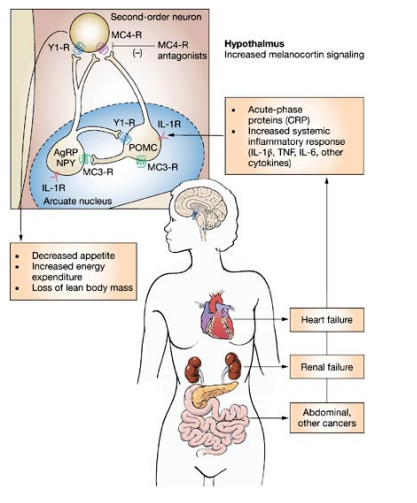 10
Nádorová kachexie – patofyziologie
závažnost nekoreluje s velikostí a typem tumoru (i když nejzávažnější bývá u nádorů GIT, plic a prostaty)

1) anorexie
dysregulace center regulace příjmu potravu v n. arcuatus (POMC/CART >>>> NPY) cytokiny (TNFα, IL-1β, IL-6) zvyšují serotoninergní aktivaci POMC/CART (tryptofan!)

2) aktivace imunitního systému – vyšší spotřeba energie

3) zvýšený klidový metabolismus (resting energy expenditure)
up-regulace uncoupling proteinů (UCP-3 ve svalu cca 5x vyšší než u zdravých) 
konsumpce ATP v Coriho cyklu (většina solidních tumorů kryjí své energ. požadavky anaerobní glykolýzou, produkce laktátu vyžaduje konverzi v játrech za spotřeby ATP)

4) “wasting” tkání – tuková tkáň (zejm. viscerální) a svalová
snížená proteosyntéza a zvýšená proteolýza  
zvýšená lipolýza (↑ exprese HSL → ↑ plasma glycerol a rovněž pokles exprese LPL) 
porucha transkripčních faktorů adipocytů (PPARγ, SREBP1c) 
porucha transportu glukózy
11
Signalizace v nc. ARC
12
Nádorová kachexie
dodatečně v průběhu onemocnění k poklesu váhy přispívá:
efekt léčby
centrálně emetický efekt chemoterapie a radioterapie
interference nádoru s příjmem potravy (malabsorpce) 
infiltrace sliznic GIT 
komprese vývodu trávících žláz 
metastázy v játrech 
stenóza kardie 
resekční výkony na GIT (např. kolektomie s násl. stomií) 
předčasné dosažení sytosti při gastroparéze 
změna chuťových preferencí

terapie (↓ cytokinů) - profagika/anti- anorektika 
progestageny (megestrol, medroxy- progesterone acetát)
kanabinoidy (dronabinol)
steroidy (dexamethason)
anaboliské steroidy (fluoxymestron)
13
Poruchy příjmu potravy
poruchy typického charakteru příjmu potravy ve vazbě na cyklickou stimulaci pocity apetitu a sytosti nebo snaha o nadměrnou kontrolu hmotnosti, které vedou k závažným poruchám fyzického a psychického zdraví a sociální integrace 

často ve spojení s jinými psychiatrickými onemocněními (obsesivně- kompulzivní poruchy, deprese, anxiózní porucha)

Klasifikace
anorexia nervosa (AN)
bulimia nervosa (BN)
záchvatovité přejídání (binge-eating disorder, BED)
další nespecifikované poruchy

Etiologie 
genetika
psychologické faktory
sociální faktory
14
Poruchy příjmu potravy
patofyziologie (není jasná)
zdá se, že hladověním nebo naopak přejídáním se aktivují “rewarding” dráhy mozku jako snaha o kompenzaci úzkosti a deprese
jiné hypotézy (evoluční) viz dále AN

typický nástup v pubertě, adolescenci a časné dospělosti
15
Mentální anorexie
chronické onemocnění charakterizované 
odmítáním udržet váhu alespoň 85% očekávané hodnoty při dané výšce 
intenzivním strachem z růstu hmotnosti i přes zjevnou podvýživu
porušenou percepcí vlastního těla (dysmorfie)
amenorrhea alespoň po 3 po sobě jsoucí cykly
cílevědomým snižováním vlastní tělesné hmotnosti 
omezováním příjmu potravin (restriktivní typ) 
využíváním excesivního fyzického výdeje energie nebo laxativ (očišťovací typ)

prevalence 
cca 3% populace v rozvinutých zemích (poměr mužů a žen 1:20) typicky střední a vyšší ekonom. třídy, max. bělošská populace
etiologie
genetika (neurotransmitery, leptin, orexiny, …)
psychické faktory
faktory sociální – móda, povolání, reklama, reakce okolí, …
16
Mentální anorexie - patofyziologie
systémy neurotransmiterů [dopaminergní (DO), serotoninergní (5-HT), noradrenergní (NA)] 
poruchu udržuje “reward” rekce na hladovění CRF (hypotalamus) → DO (limbický systém) a NA (locus coeruleus)
zpočátku omezování potravy, menší porce, často přechod k vegetariánství
rozvoj rituálů spojených s jídlem, sebetrestání
mystifikace okolí (výmluvy, volné oděvy, závaží při kontrole hmotnosti, vyhýbání se soc. událostem spojených s jídlem)
nadměrná aktivita (pohyb, “fidgeting”, výkonostní sport)

Důsledky
sekundární malnutrice
útlum funkce pohlavních orgánů (amenorhea) 
mírná hypothyreóza, anemie, leukopenie, trombocytopenie 
zpomalované vyprazdňování žaludku, dilatace tenkého střeva, zácpa
17
Mentální anorexie – psychiatrické a evoluční aspekty
ze všech psychiatrických nemocí má nejvyšší mortalitu 
spojena s nekompletním rozvojem osobní identity, perfekcionismem, dysmorfií, obsedantními rysy, depresivitou 

záhady u MA: 
snaha o redukci hmotnosti je dnes naprosto běžná a rozšířená, ale jen u velmi málo lidí se rozvine AN
jak je možní snést po tak dlouhou dobu velmi naléhavý pocit hladu (ten je u pacientů prokazatelně pociťován) – motivace??? (→ hladovění jako projev/demonstrace rigidity, obsese, motivace) 
většina nemocných nemá suicidální tendence, přesto pokračují v redukci hmotnosti i přes zjevné příznaky závažného poškození zdraví a známé riziko úmrtí
18
Evolučně nejasná:
porucha zákl. instinktu – jíst, přežít a reprodukovat se
hypotéza A “dietní restrikce jako snah vyhnout se vyloučení”

člověk jako společenský tvor má potřebu patřit ke skupině (protekce skupinou byla předpokladem přežití), v rámci ní pak zaujmout hierarchicky odpovídající místo (k tomuto účelu se u člověka vyvinulo velmi komplexní chování – např. vyjednávání, mystifikace, intriky, …)
potřeba socializace kromě protekce na druhou stranu vede ke kompetici, která je individuálně rozdílně vnímána (“fight-or-flight”)
jedním ze způsobů řešení je vyslat jasný signál o porážce (“flight”, tedy že konkrétní osoba není hrozbou pro druhé) » teorie sociální kompetice jako důvodu deprese

fyzický zjev, zdraví a reprodukční fitness jsou velmi sledované parametry, takzže jejich potlačení je signálem nekompetice 
hladovění bývalo běžné, u zvířat vč. člověka se vyvinuly výhodné adaptivní odpovědi
hibernace
pokles aktivity (“počkat na lepší časy”)
zvýšená aktivita (“odejít jinam”) - může být pro část lidí natolik uspokojující, že vede k upevnění poruchy (viz exp. model AN), schopnost tolerovat hlad a “vést tlupu” zvyšuje self-esteem a dokumentuje schopnost sebekontroly

hypotéza B – potlačení sexuální přitažlivosti
19
20
Mentální bulimie
Charakterizována
episodami záchvatovitého přejídání (“binge eating”) v periodách kratších než 2 hod. ve velkých porcích minimálně 2x za týden po dobu 3 měsíců
ztrátou kontroly nad jídlem během episod
snahou kompenzatorně snížit následný vzestup těl. hmotnosti diuretiky, zvracením nebo zvýšenou tělesnou aktivitou
bez výrazné podvýživy, naprosto normální či zvýšená těl. hmotnost

prevalence
cca 4% populace v rozvinutých zemích (poměr muži 1:10 ženy) 

důsledky
zvracení - metabolická alkalóza s hypokalemií (důležité diagnosticky!)
užívání projímadel a diuretik – hypochloremie s následnou srdeční arytmií a nefropatií
poškození tvrdých tkání zubů  eroze skloviny kyselinou, gingivitida
21